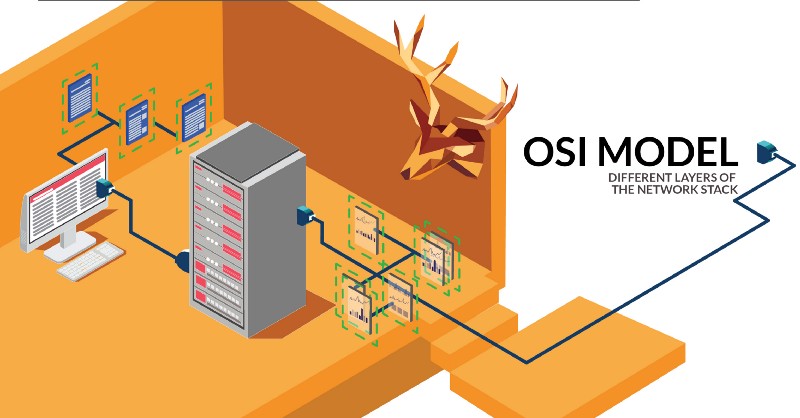 HTTP, Wireshark, and Digital Forensics
Part 1: HTTP traffic contains text information 


Traffic files: https://github.com/frankwxu/digital-forensics-lab/tree/main/Illegal_Possession_Images/lab_files/traffic
[Speaker Notes: https://www.youtube.com/watch?v=6G3qm60dfA8&ab_channel=PrashantThombre]
Overview
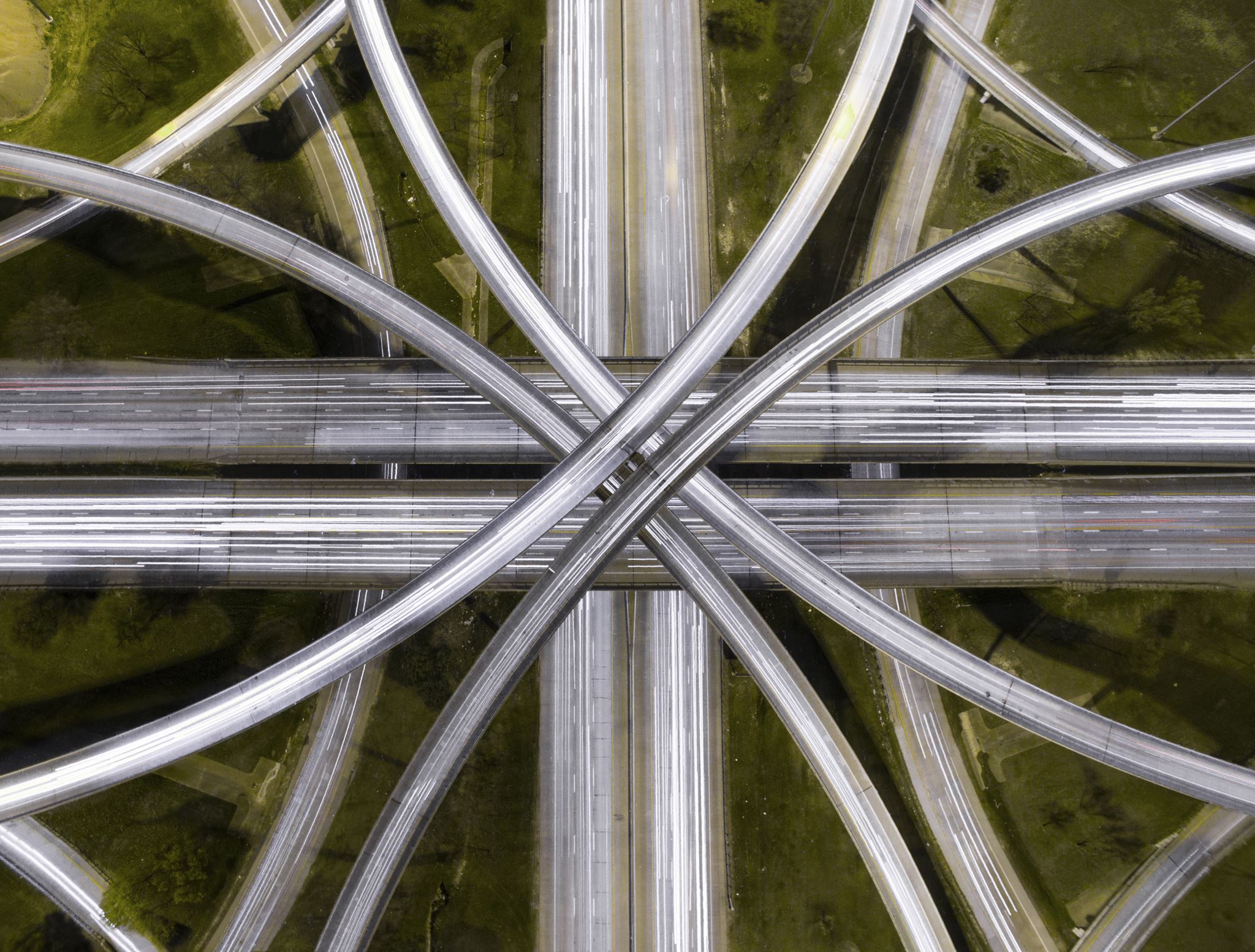 Observe HTTP traffic
agreement
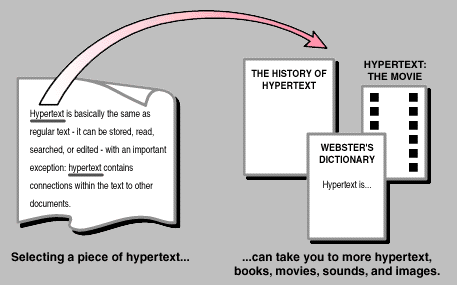 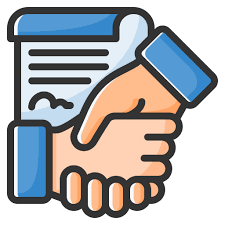 What is HTTP?
HTTP stands for hypertext transfer protocol and is used to transfer data across the Web
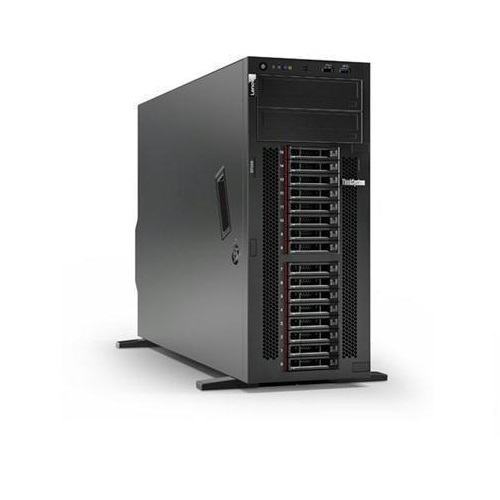 HTTP Request
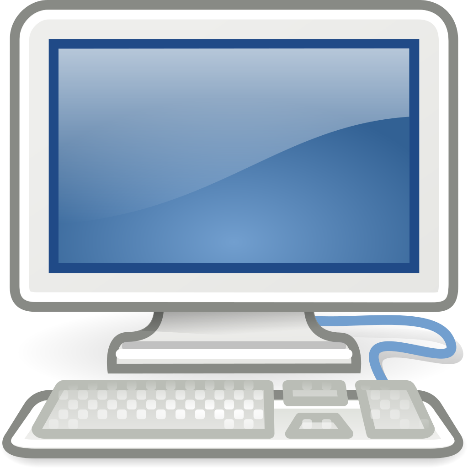 HTTP Response
[Speaker Notes: https://www.kevcom.com/words/guide/guide.02.html]
Create a simple html page to be observed in Wireshark
(optional) if you are logged in as a non-admin account, such as student, you must change the html folder permission
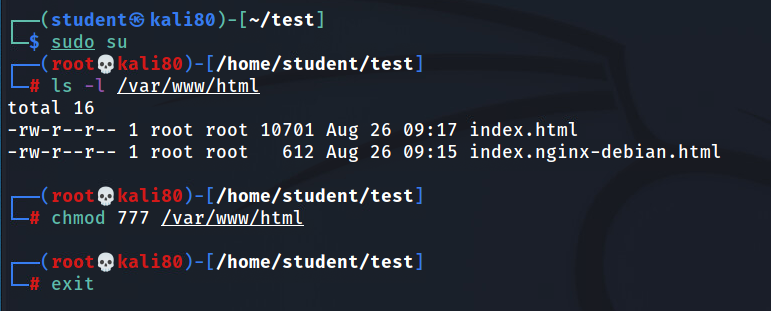 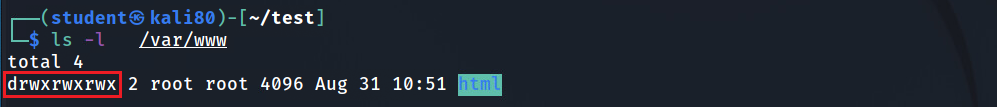 Start web service
Show the webpage
Create a simple webpage, named basic.html, and 
Put it in the folder /var/www/html
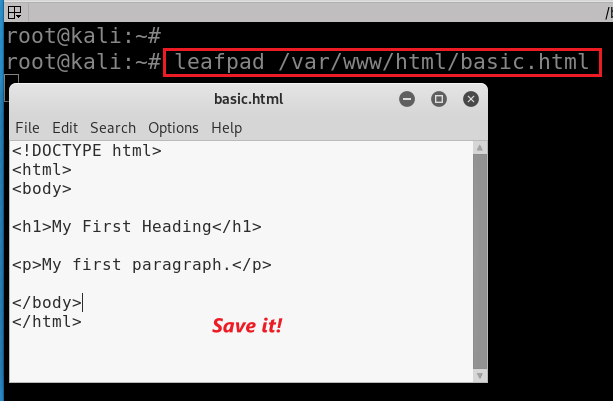 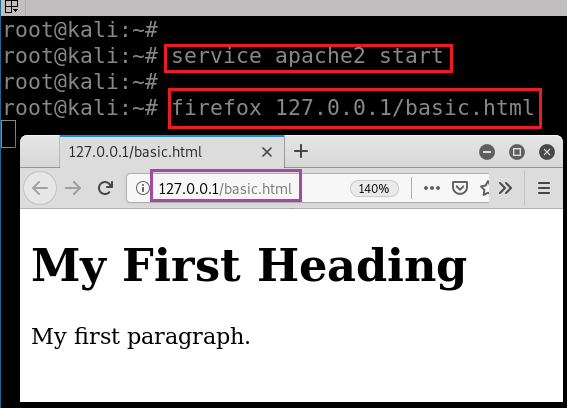 service apache2 stopservice apache2 restart
[Speaker Notes: <!DOCTYPE html>
<html>
<body>

<h1>My First Heading</h1>

<p>My first paragraph.</p>

</body>
</html>
https://www.w3schools.com/html/tryit.asp?filename=tryhtml_basic_document]
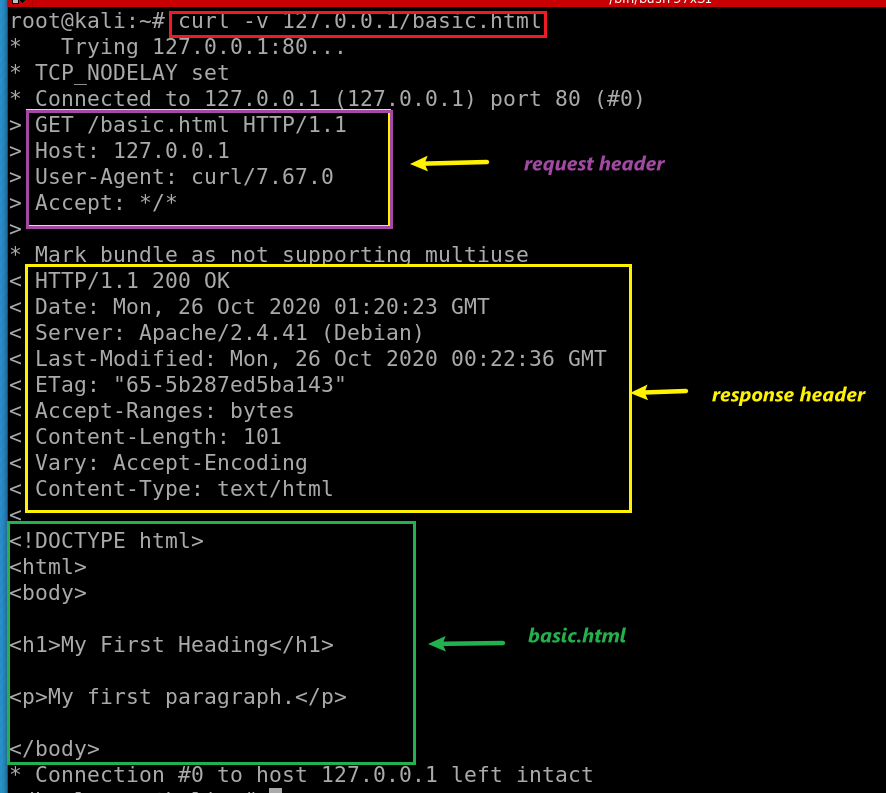 cURL (pronounced 'curl')
A command-line tool
Open source
Transferring data 
Support many network protocols
-v: verbose, show headers
Method: Get, POST
Path: /basic.html
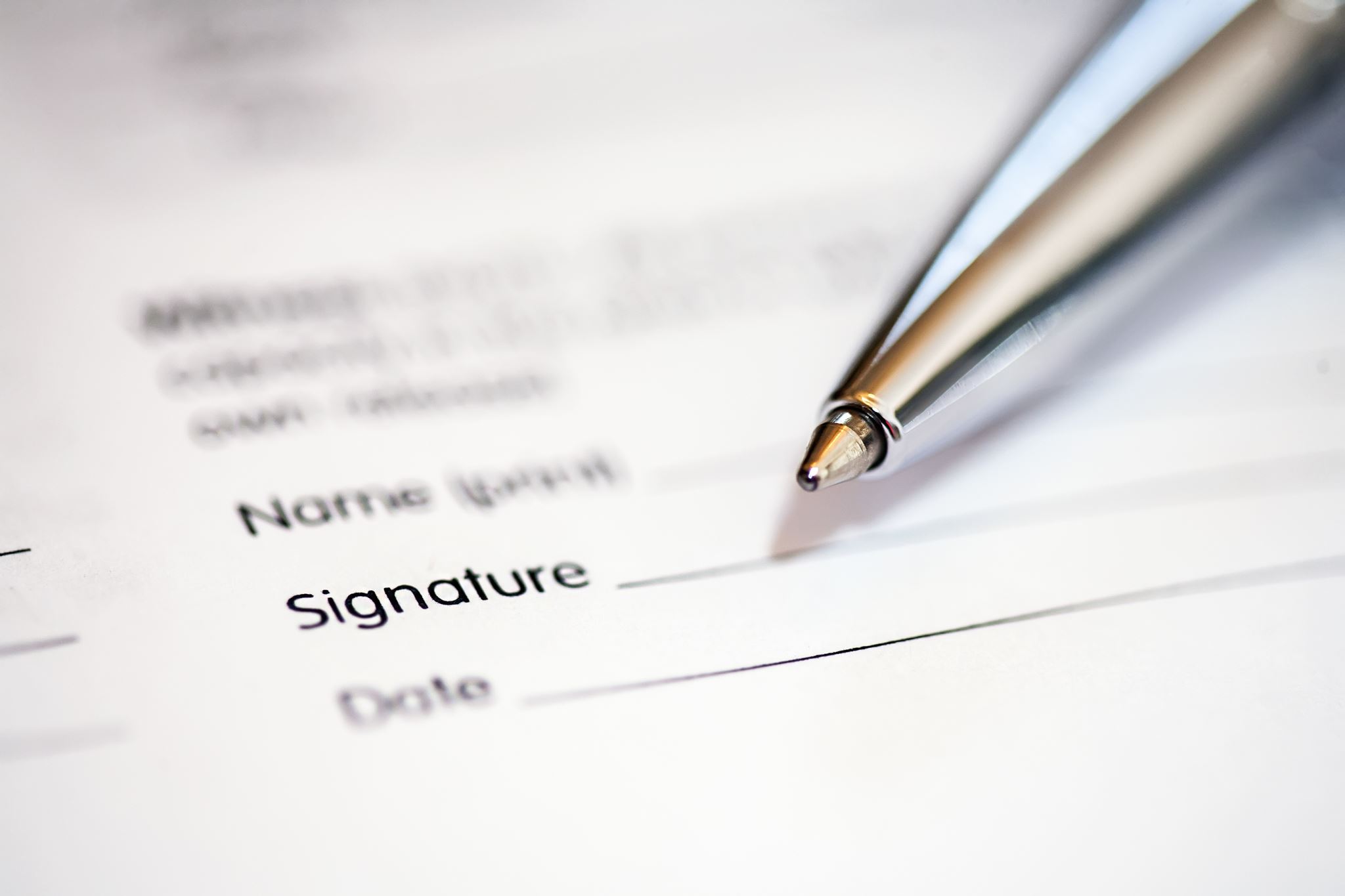 Review Open Systems Interconnection Model (OSI)
Is understanding HTTP enough for forensic investigations?
Importance of understanding underneath of HTTP
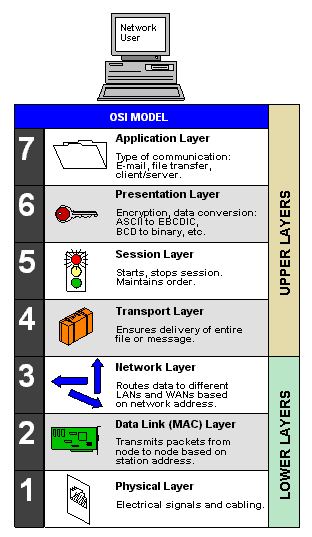 Many layers (OSI Model) are defined to form computer networks
HTTP is one protocol at an application layer
Forensic investigation focus on all layer
Malware analysis
Attack analysis
File extraction
The OSI Model (Open Systems Interconnection Model) 
is a conceptual framework used to describe the functions of a networking system.
HTTP Request
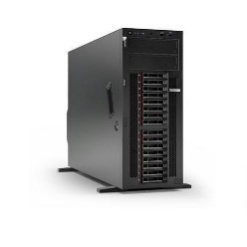 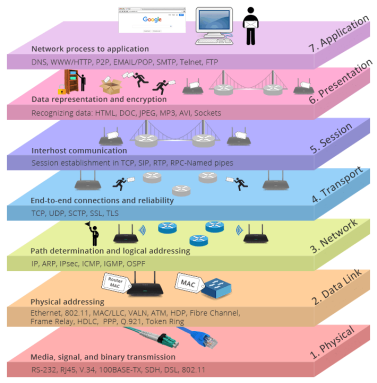 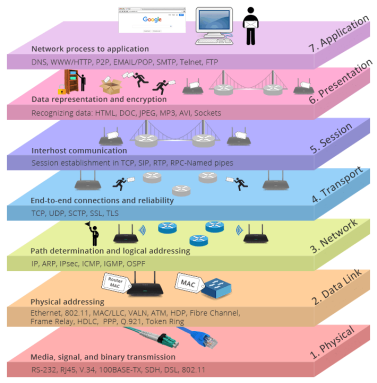 HTTP Response
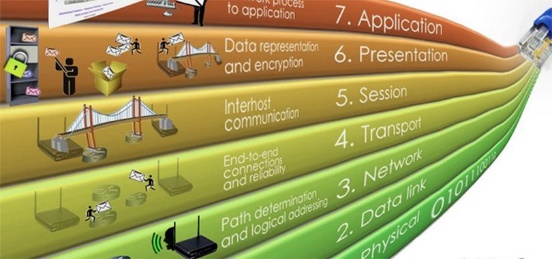 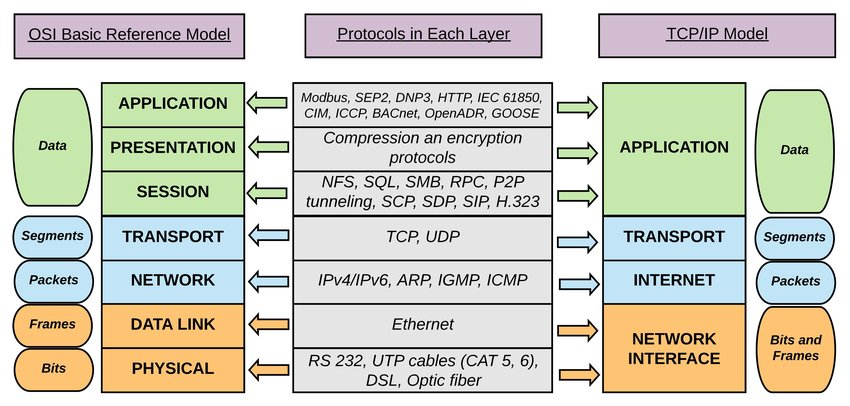 A->B
Building B
Building A
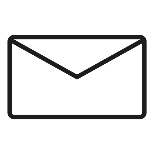 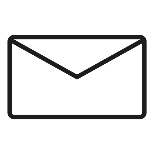 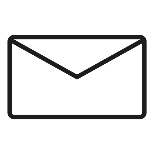 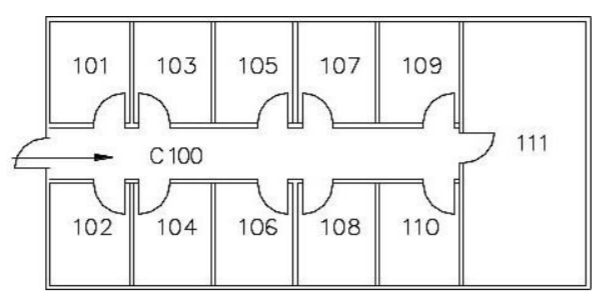 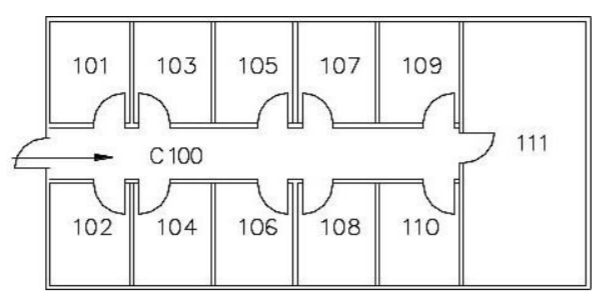 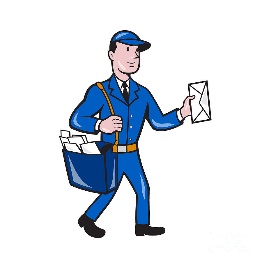 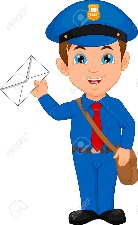 Mailroom
Mailroom
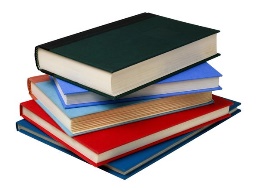 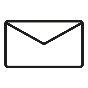 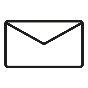 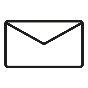 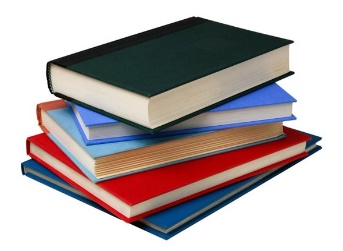 from: Building A 102
to: Building B 103
part 1
part 2
part 3
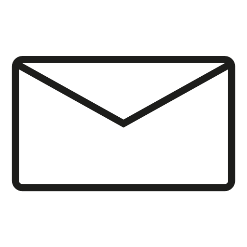 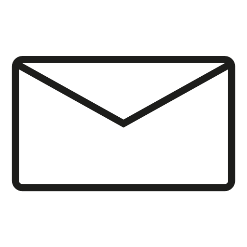 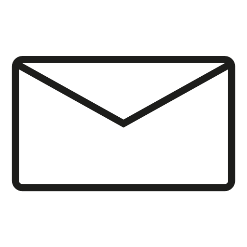 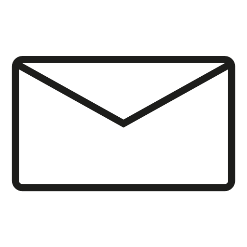 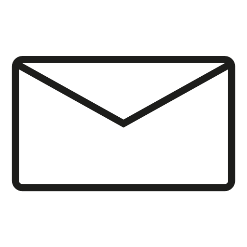 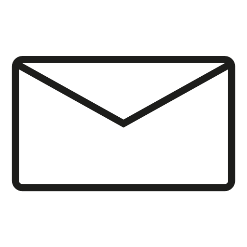 part 1
part 2
part 3
part 2
part 3
part 1
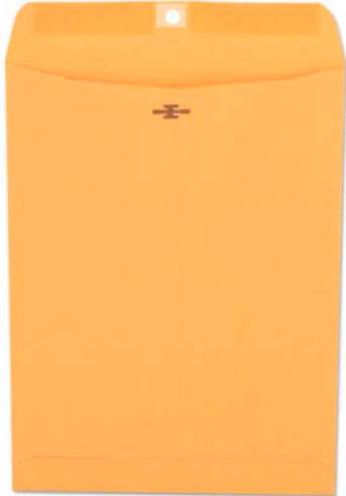 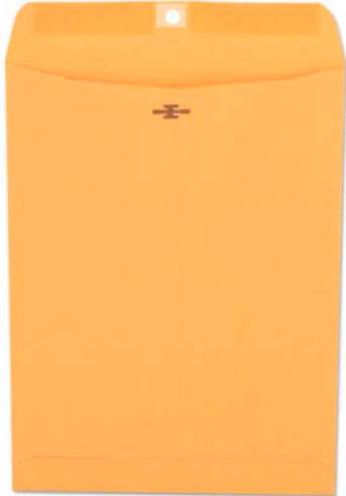 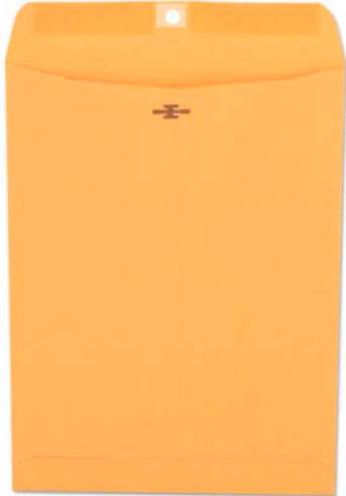 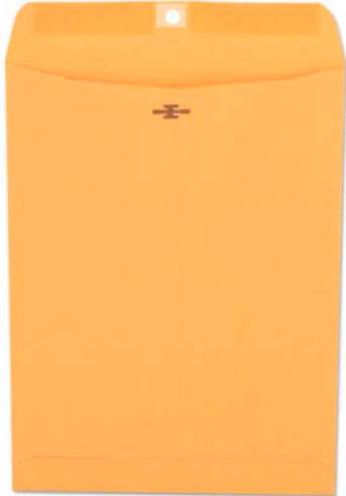 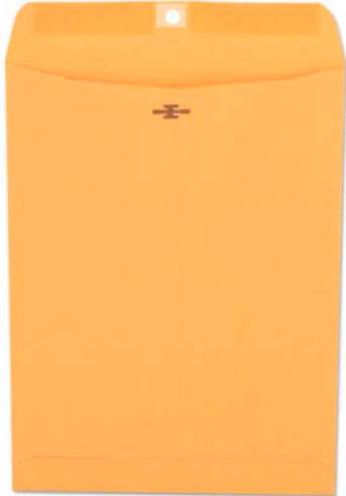 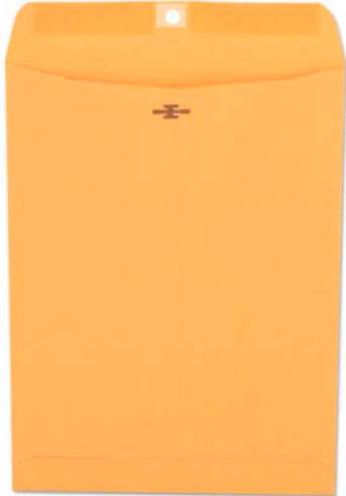 -> mailroom
-> mailroom
-> 103
-> 103
-> mailroom
-> 103
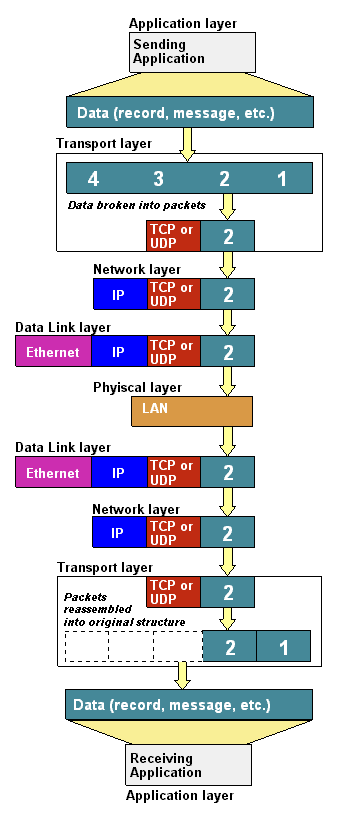 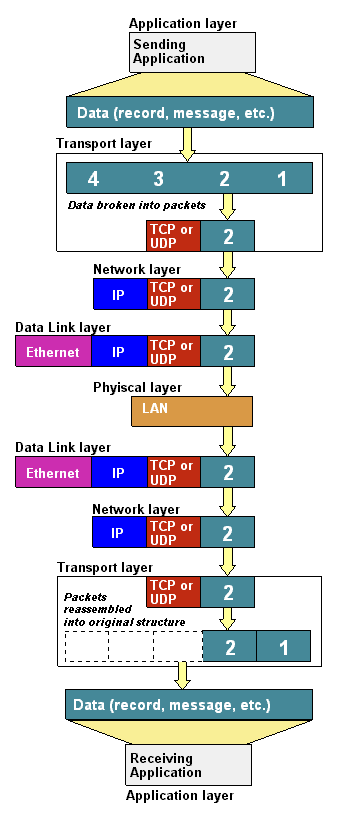 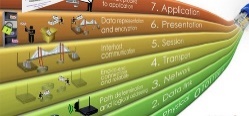 Data
Segment:
Packet
Frame
bit
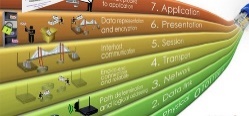 [Speaker Notes: https://www.youtube.com/watch?v=-6Uoku-M6oY]
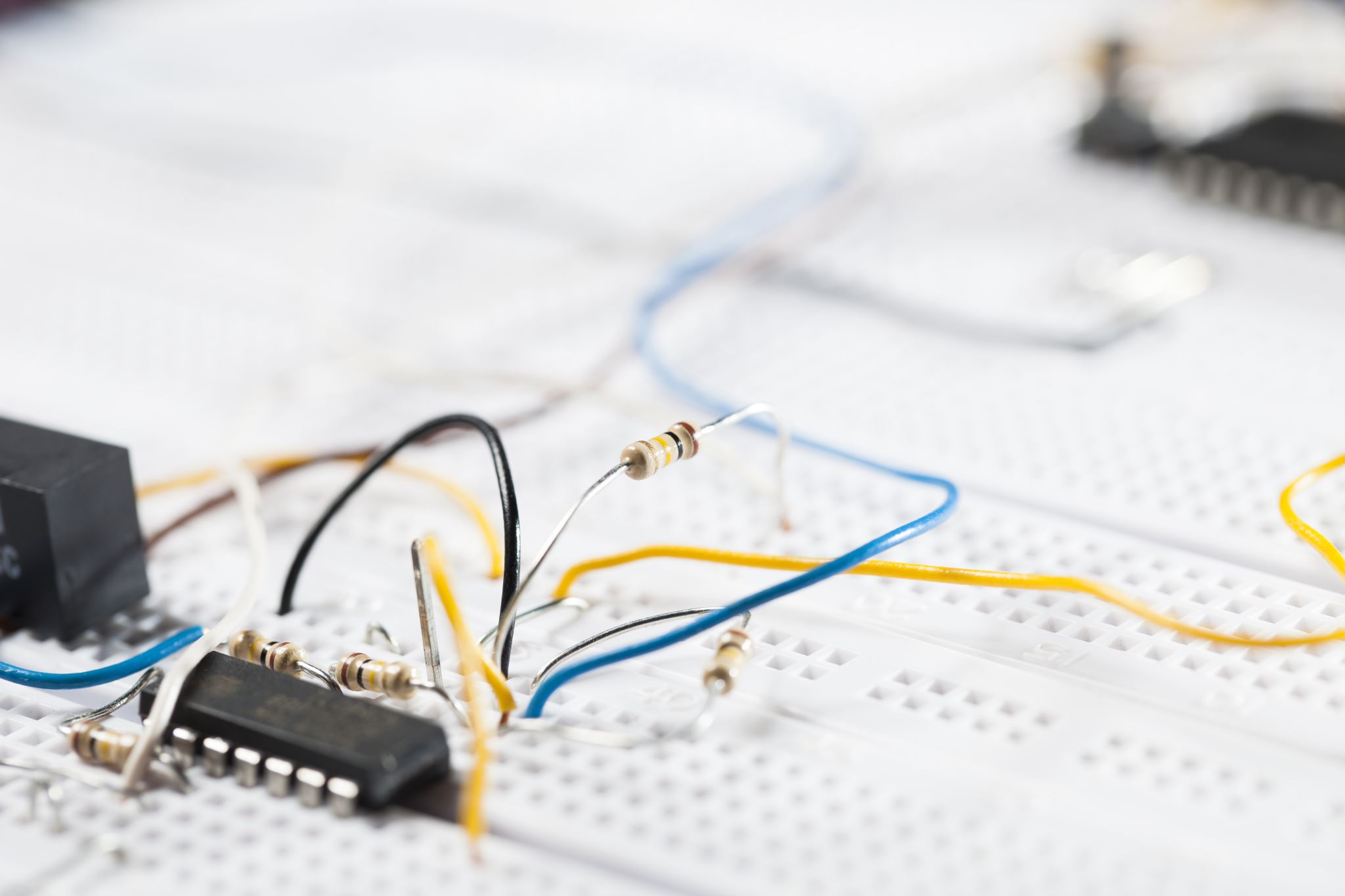 Capture HTTP traffic using wireshark
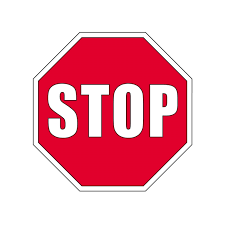 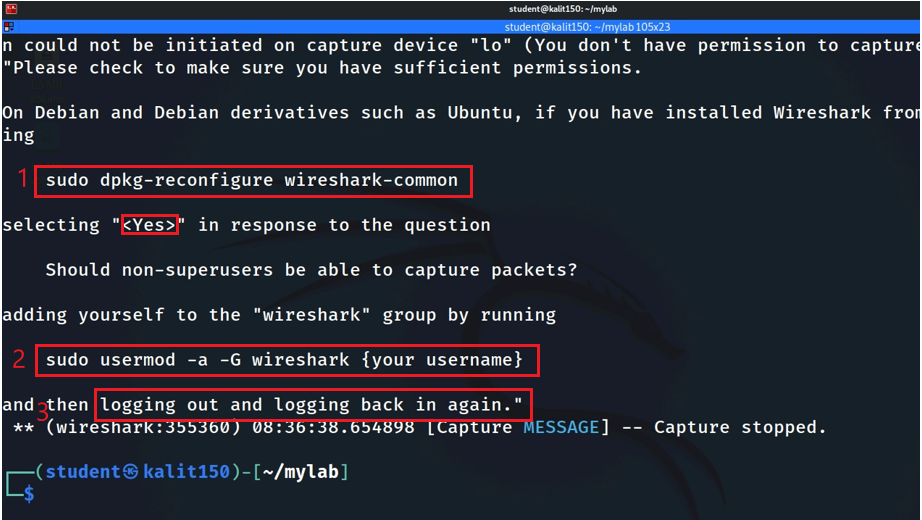 Reconfigure wireshark
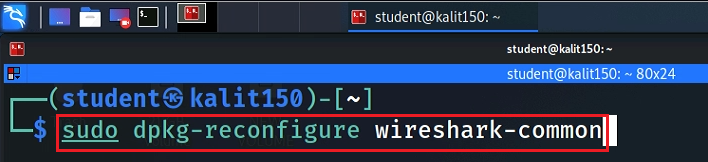 Reconfigure
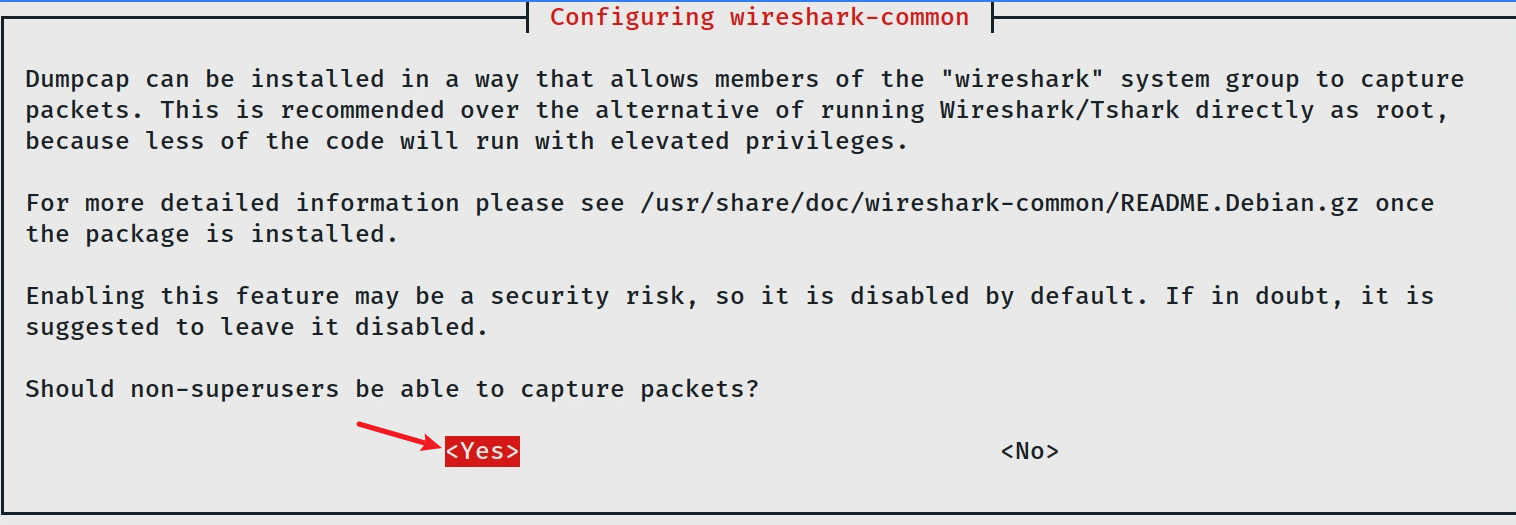 Add student to wireshark group
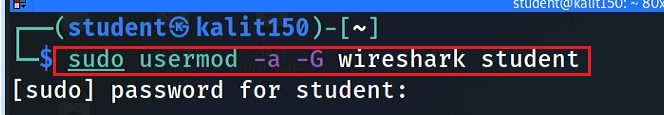 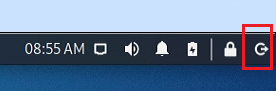 Logout and log back in
[Speaker Notes: sudo dpkg-reconfigure wireshark-common
sudo usermod -a -G wireshark kali]
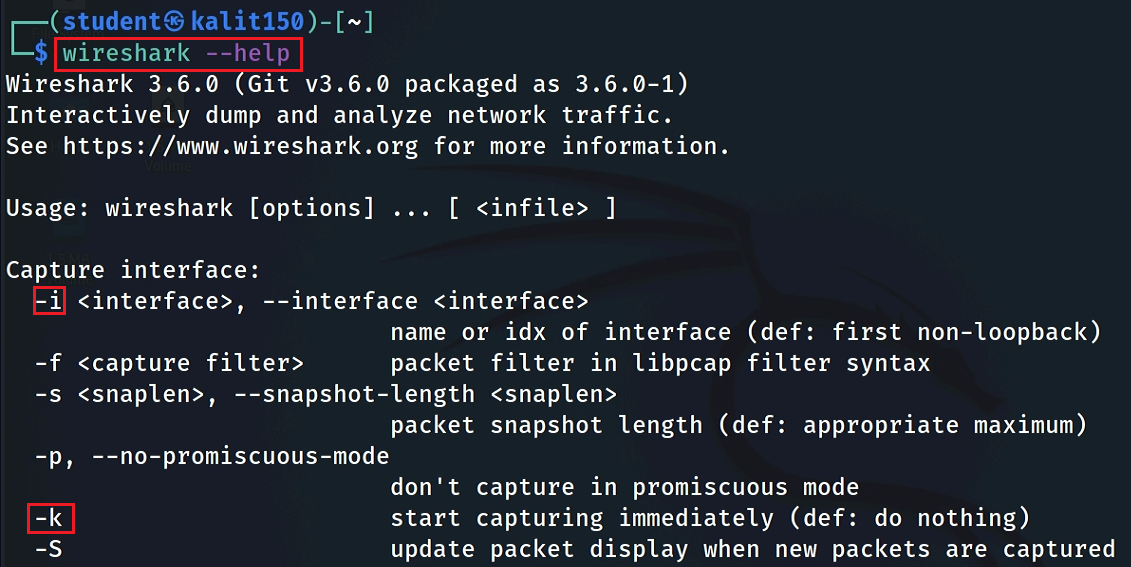 Clear browser cache
You don’t need to have root to capture traffic
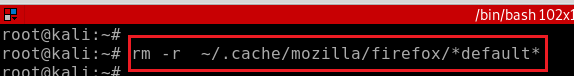 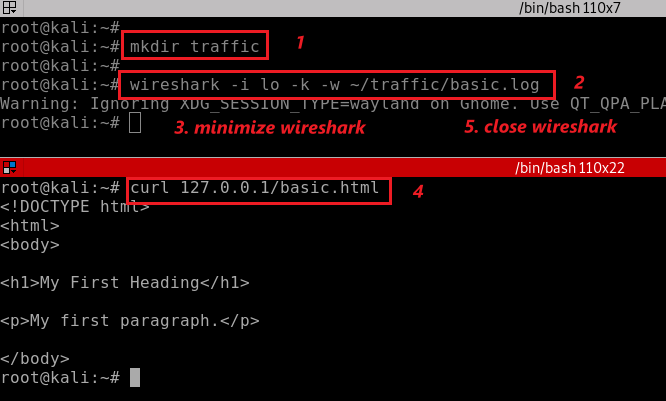 change interface -i lo to eth0 if you need to capture live traffic
[Speaker Notes: rm -r  ~/.cache/mozilla/firefox/*default*     note: make sure the path is correct.
wireshark -i lo -k -w ~/traffic/basic.log
curl 127.0.0.1/basic.html]
You can download recaptured traffic
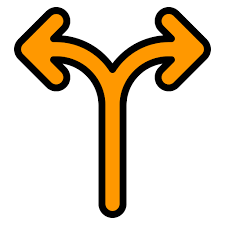 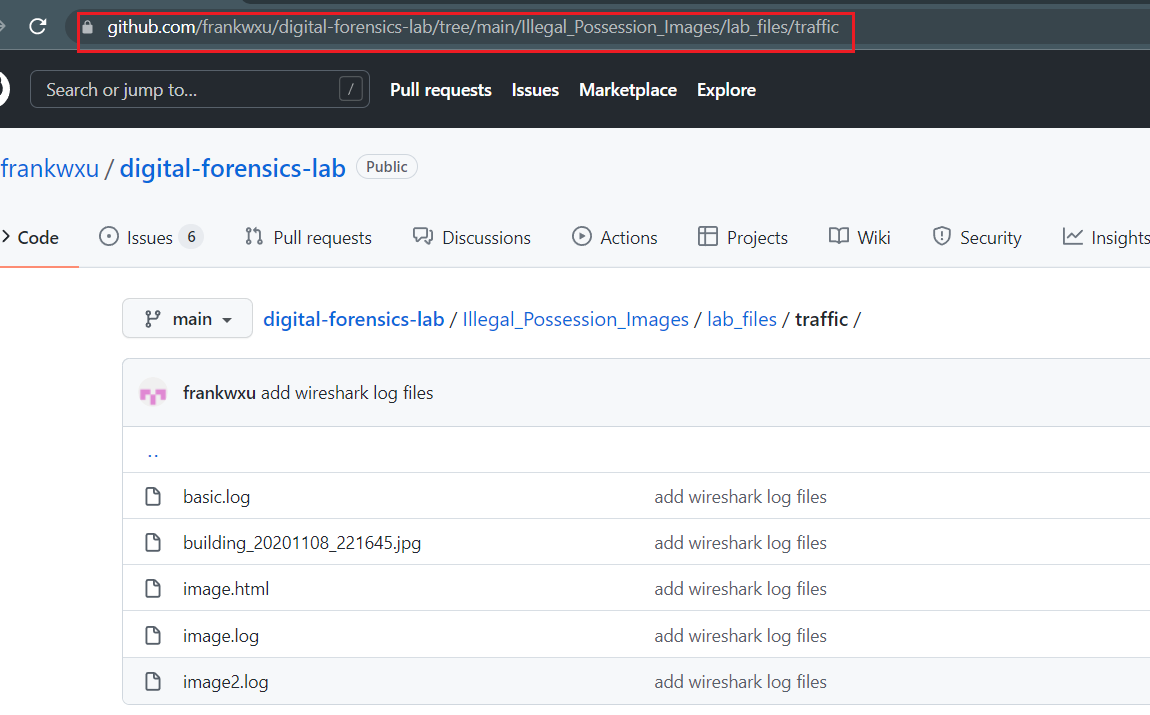 Examle command to download basic.log file:
wget https://raw.githubusercontent.com/frankwxu/digital-forensics-lab/main/Illegal_Possession_Images/lab_files/traffic/basic.log
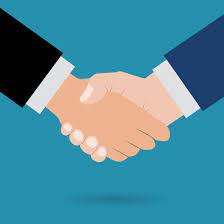 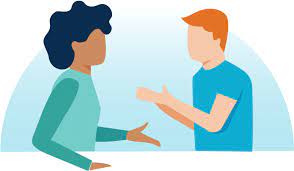 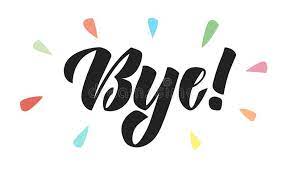 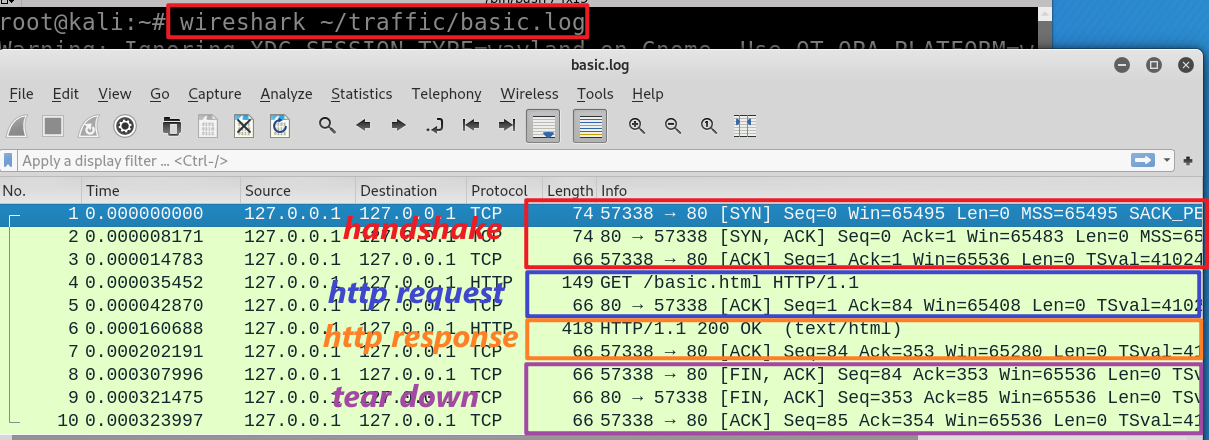 wget https://raw.githubusercontent.com/frankwxu/digital-forensics-lab/main/Illegal_Possession_Images/lab_files/traffic/basic.log
[Speaker Notes: wireshark ~/traffic/basic.log]
Three-way handshake
No. 1, 2, and 3
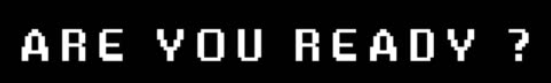 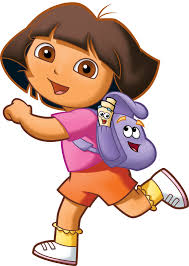 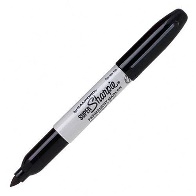 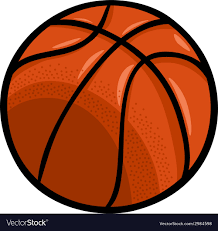 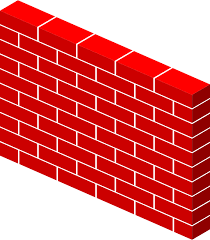 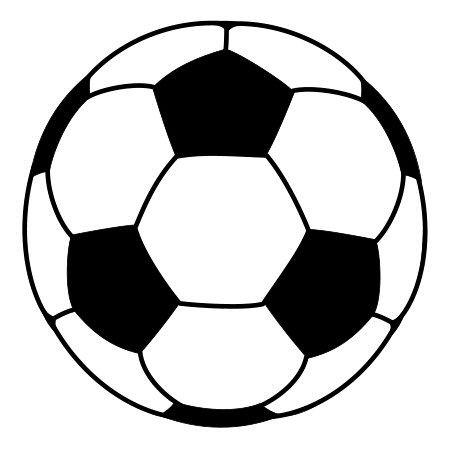 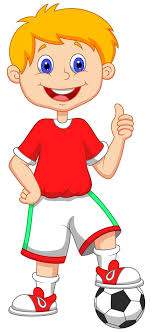 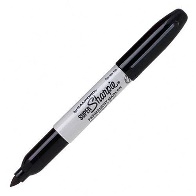 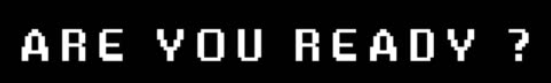 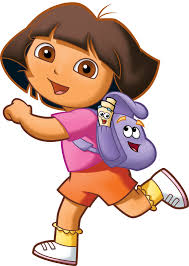 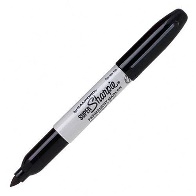 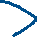 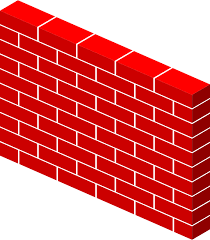 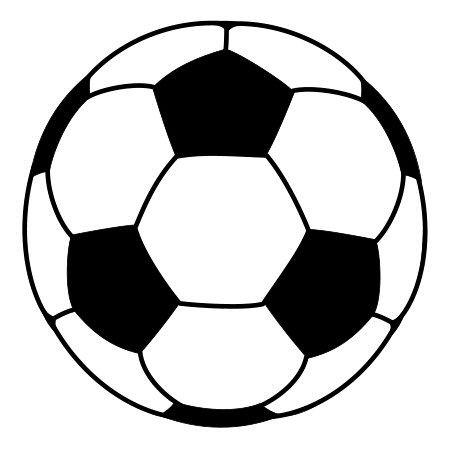 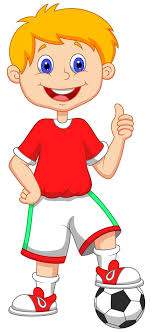 6
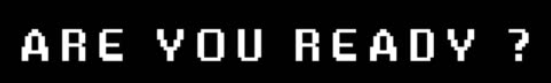 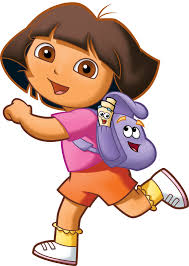 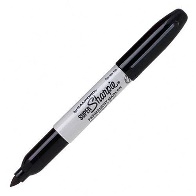 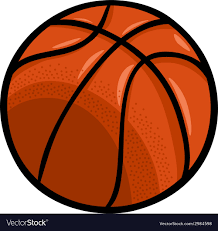 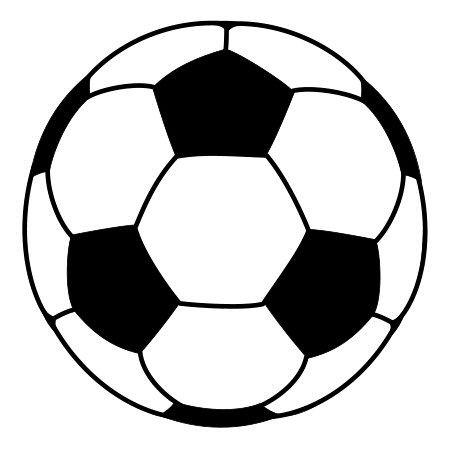 6+1
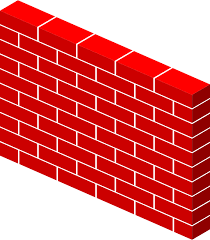 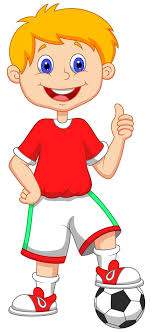 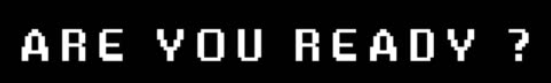 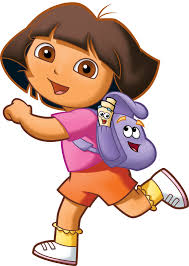 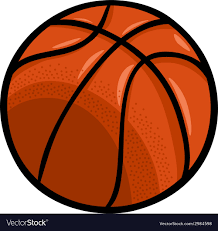 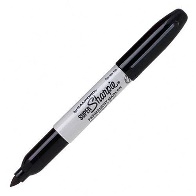 141
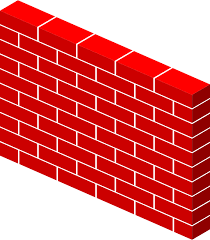 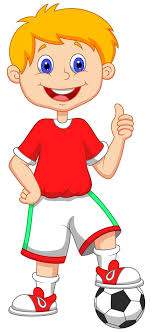 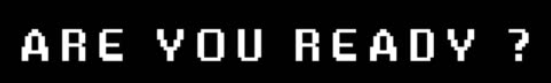 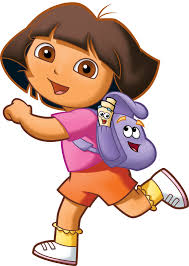 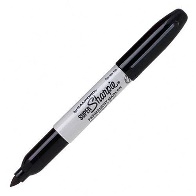 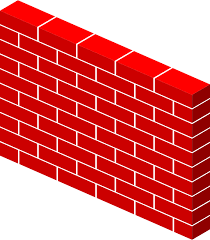 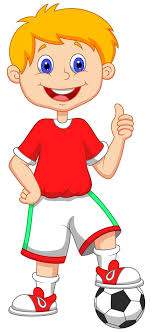 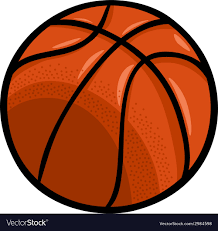 141+1
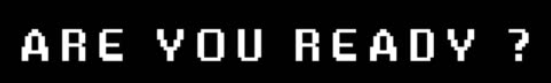 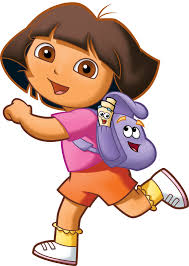 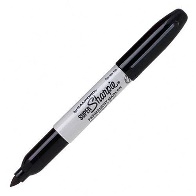 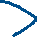 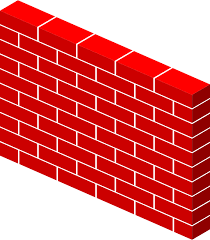 SYN message
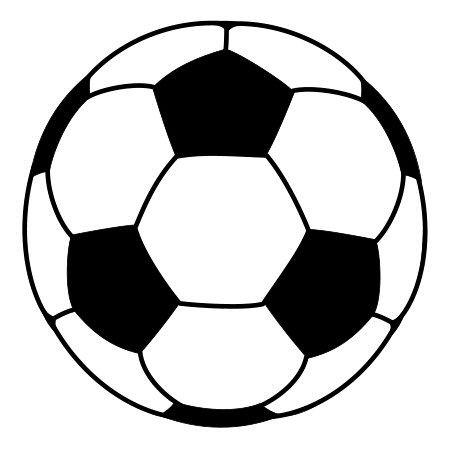 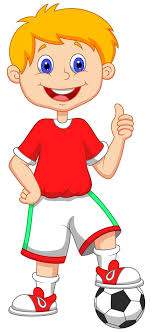 6
Sequence #:  random
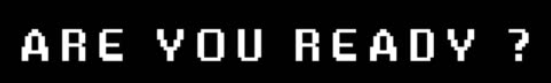 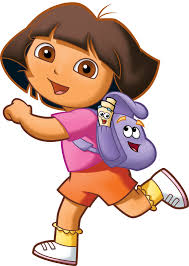 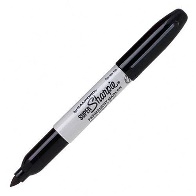 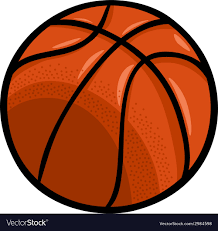 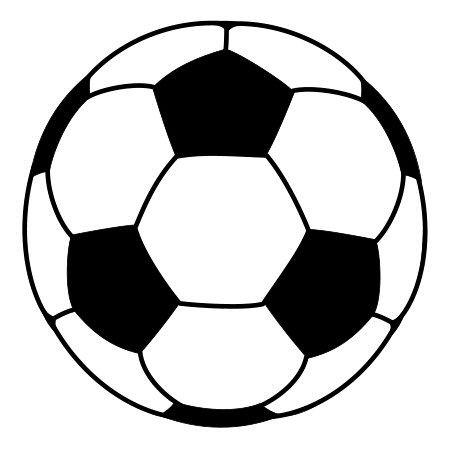 6+1
ACKnowledge
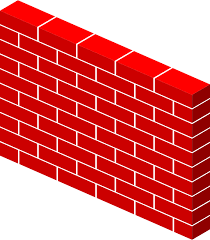 ACKnowledge with seq#
I’ve received your request with seq # 6
I expect to receive your next seq# 6+ 1
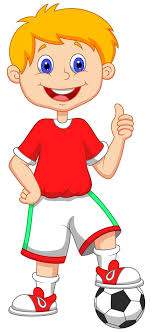 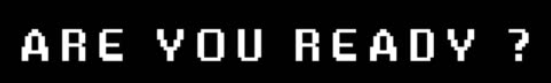 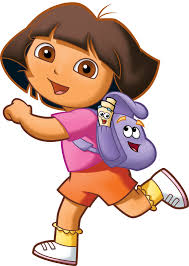 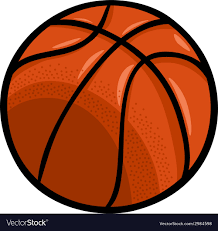 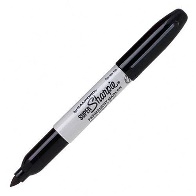 SYN message
141
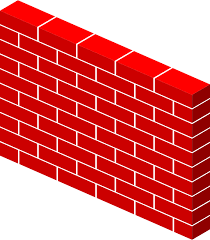 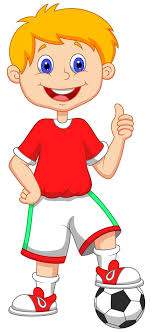 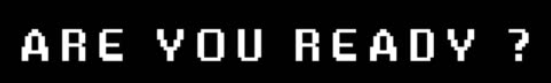 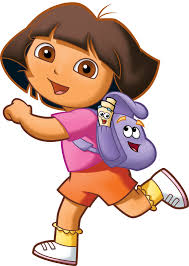 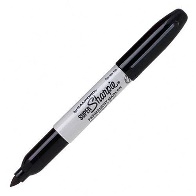 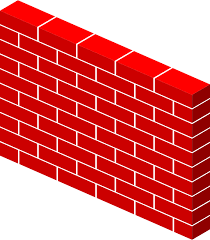 ACKnowledge
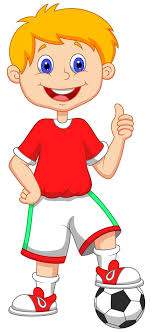 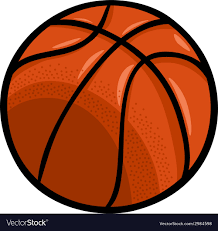 141+1
Sequence #: 
the byte number of the first byte of data in the TCP segement sent
beginning at random # or 0 (relative seq#)
ACKnowledge #: the sequence number of the next byte the receiver expects to receive.
Seq # + size of packet + 1
The receiver ack'ing sequence number x acknowledges receipt of all data bytes less than (but not including) byte number x
+1 for SYN
Port 80
Port 57338
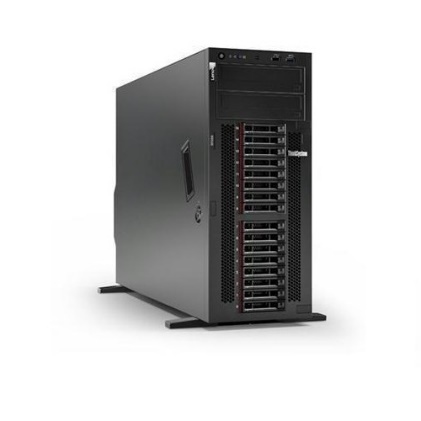 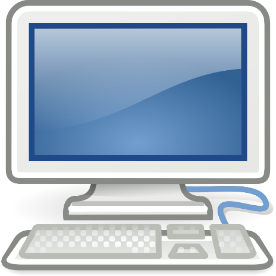 client state
Server state
CLOSED
CLOSED
1
choose init seq num, m
LISTEN
SYN (seq =m)
SYN-SEND
SYN-RECEIVED
SYN (seq =n) , ACK (m+1)
2
received SYNACK 
indicates server is live;
send ACK;
ACK (n+1)
3
ESTABLISHED
ESTABLISHED
n, m are in bytes
[Speaker Notes: https://www.freecodecamp.org/news/an-introduction-to-http-understanding-the-open-systems-interconnection-model-9dd06233d30e/
https://www.geeksforgeeks.org/tcp-3-way-handshake-process/
https://www.geeksforgeeks.org/tcp-connection-termination/]
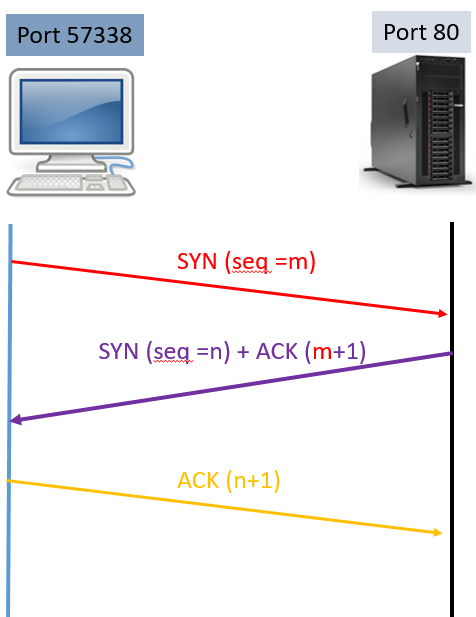 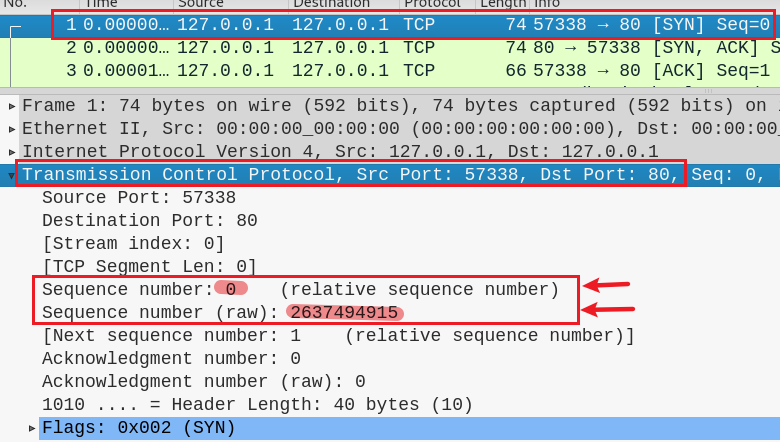 1
m
Client: 
I am sending seq # m 
I will use the seq # m to indicate the byte number of the first byte of data in the TCP segment sent
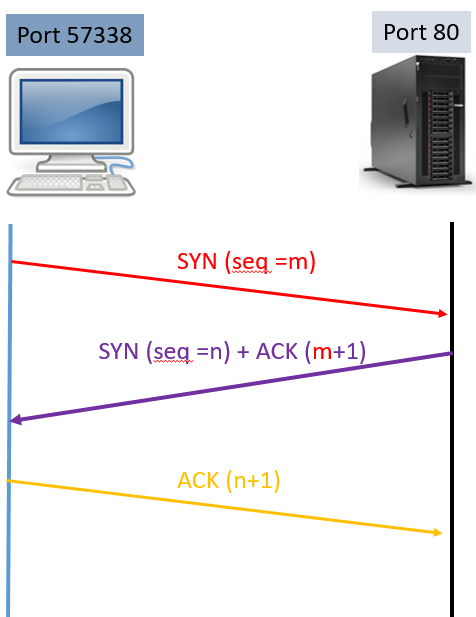 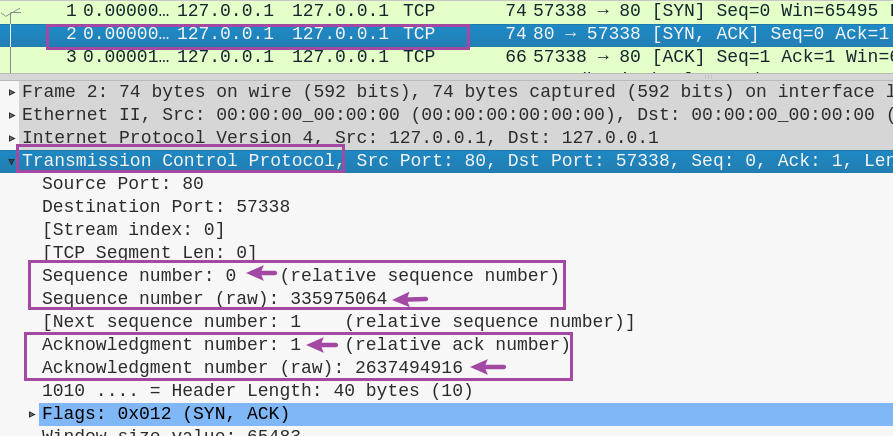 2
Server: 
I’ve received your seq # m
I expect to receive your next seq# m+ 1 
I’m sending seq # n and I will use it to indicate the byte number of the first byte of data in the TCP packet I am sending
n
m+ 1
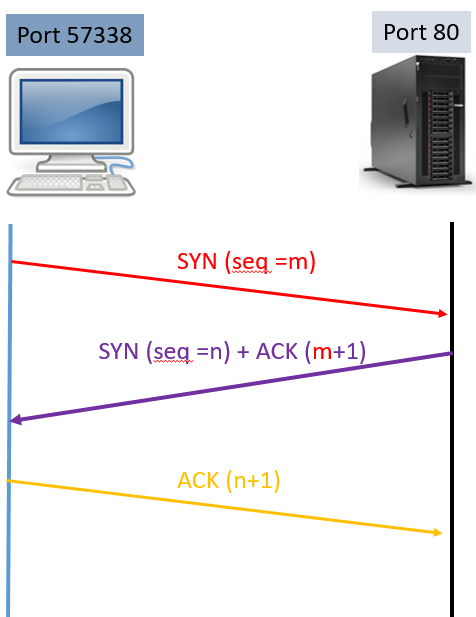 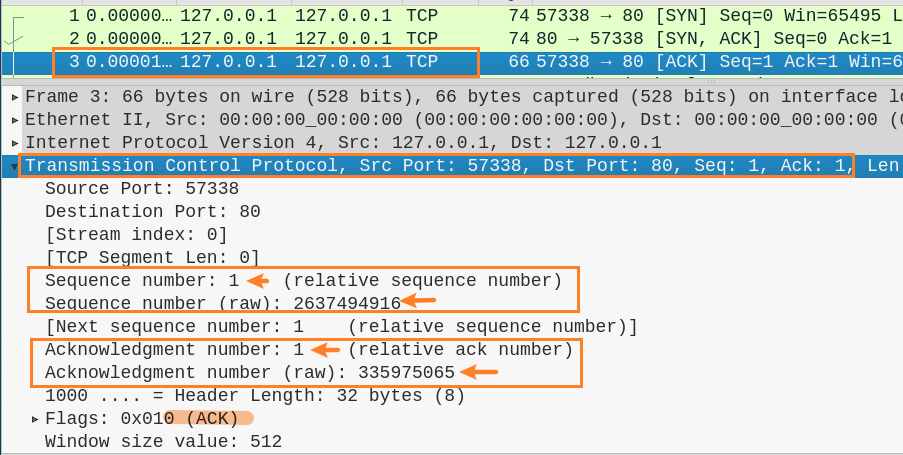 3
m+ 1
Client: 
OK. I am sending seq # m+ 1 as you requested
I expect to receive seq # n +1
n +1
HTTP request protocol
No. 4
Port 57338
Port 80
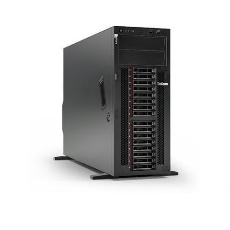 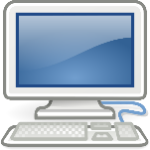 SYN (seq =0)
1
handshake
2
SYN (seq =0) , ACK (0+1)
3
(seq =1) , ACK (0+1)
(seq =1) , ACK (0+1), TCP len=t1
http request/TCP
4
(seq =1) , ACK (1+t1), TCP len=0
5
Transfer
(seq =1) , ACK (1+t1), TCP len=t2
http response/TCP
6
(seq =1+t1) , ACK (1+t2), TCP len=0
7
Port 57338
Port 80
TCP length t1=83
TCP length t2=352
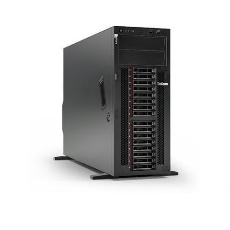 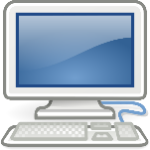 SYN (seq =0)
1
handshake
2
SYN (seq =0) , ACK (0+1)
3
(seq =1) , ACK (0+1)
(seq =1) , ACK (0+1), TCP len=83
4
http request/TCP
(seq =1) , ACK (1+83), TCP len=0
5
Transfer
(seq =1) , ACK (1+83), TCP len=352
6
http response/TCP
(seq =1+83) , ACK (1+352), TCP len=0
7
Show http request
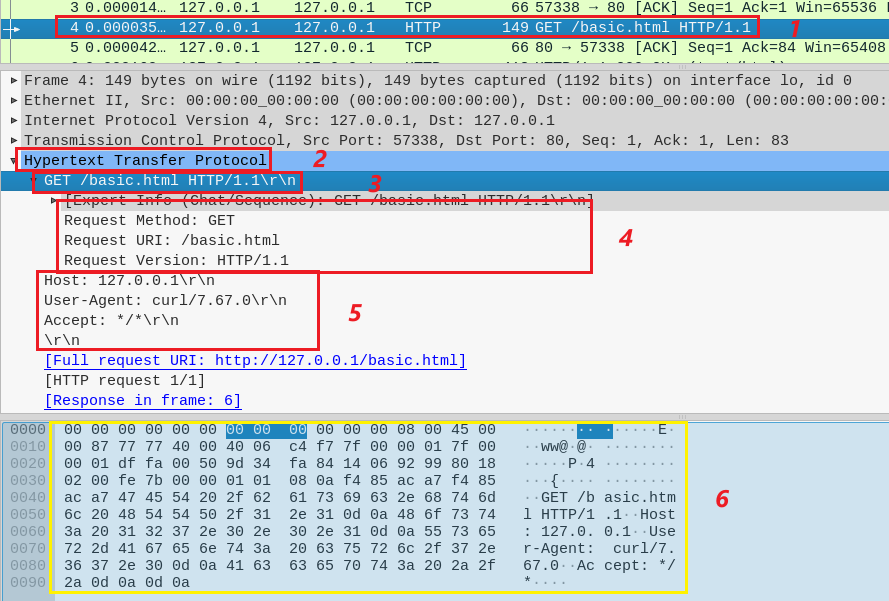 4
Show http request
4
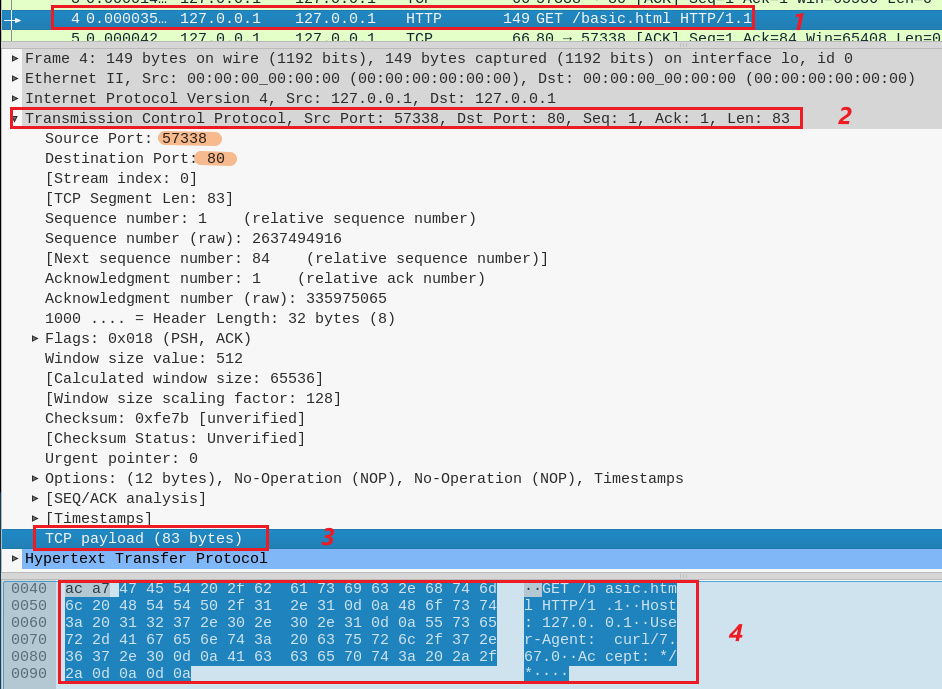 Show TCP segment 4
Show TCP payload
Show http request
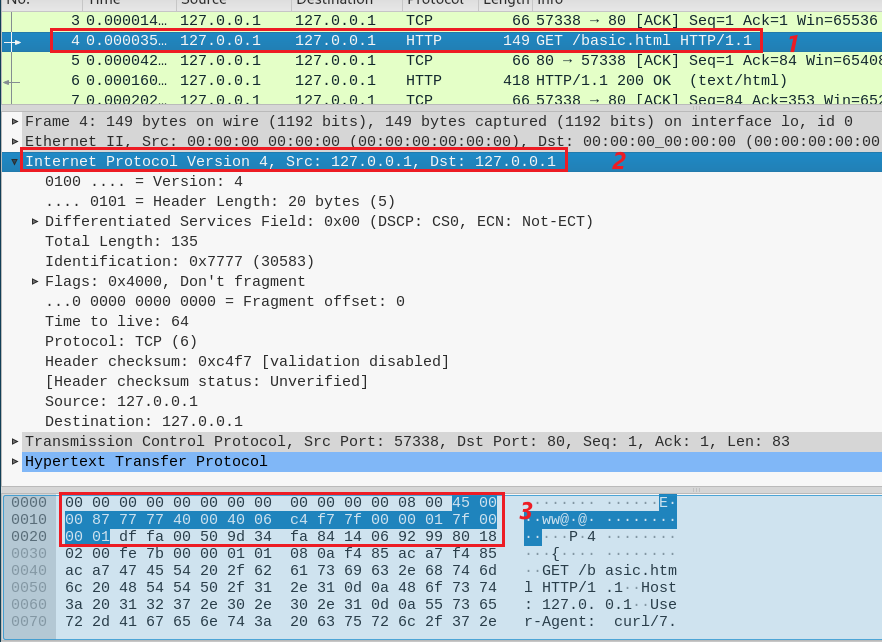 4
Show IP packet 4
Show http request
4
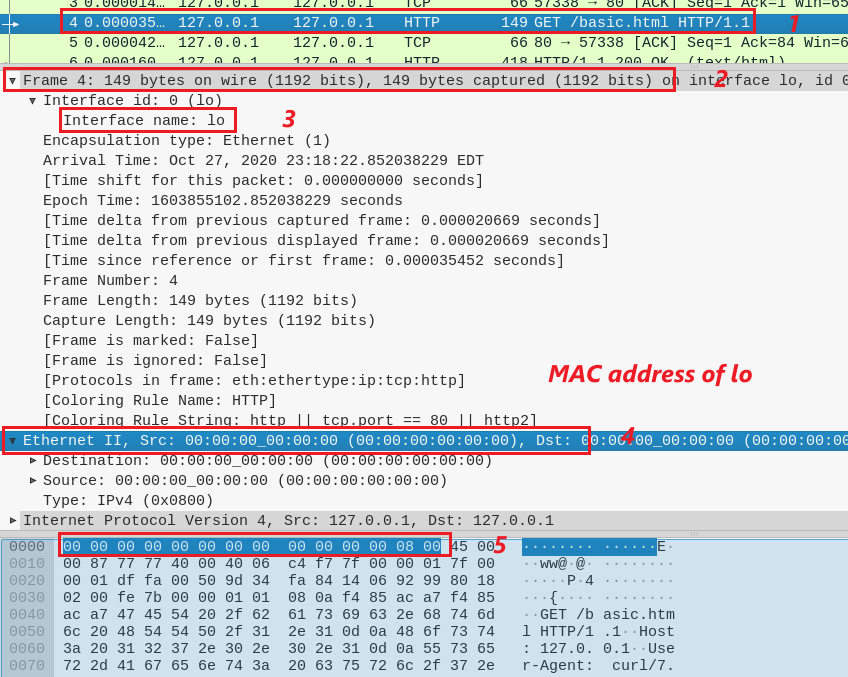 Ethernet Frame 4
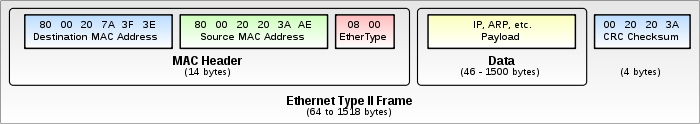 Show Ethernet 802.3
lo interface is not associated with a hardware network interface (it's a virtual loopback interface), it does not have an Ethernet hardware address (MAC address).
ARP (0x0806)
Server ACKnowledges the request
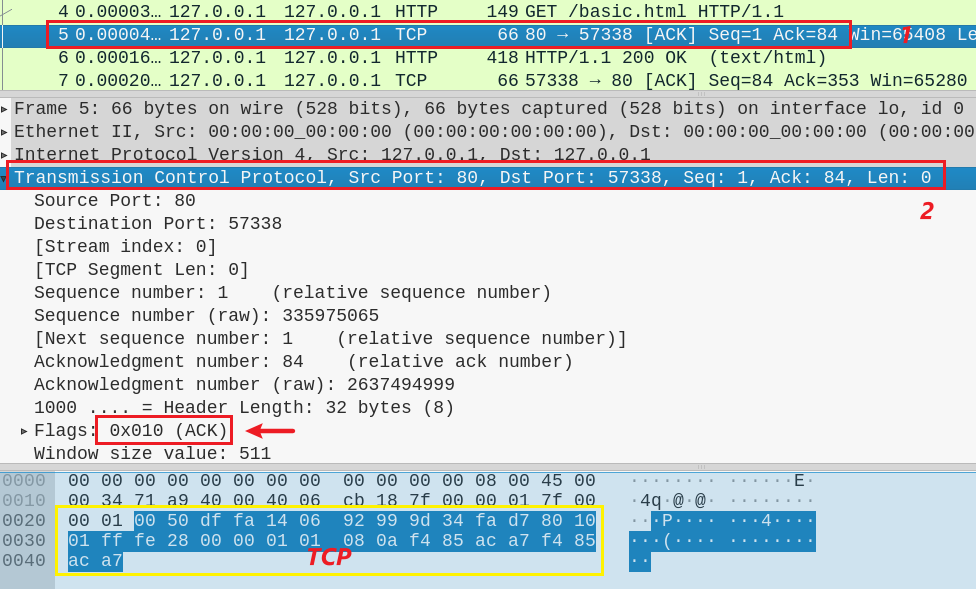 5
ACK 84  =1+ TCP length
HTTP response protocol
No. 5 and 6
Server send HTTP response head
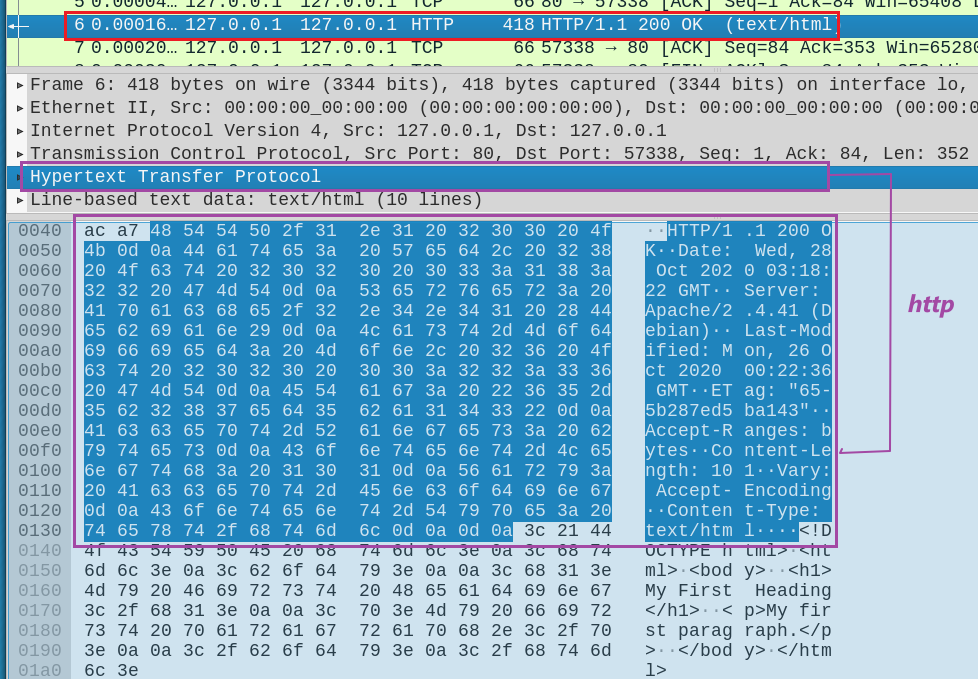 6
HTTP head
Server send HTTP response data (simple.html)
6
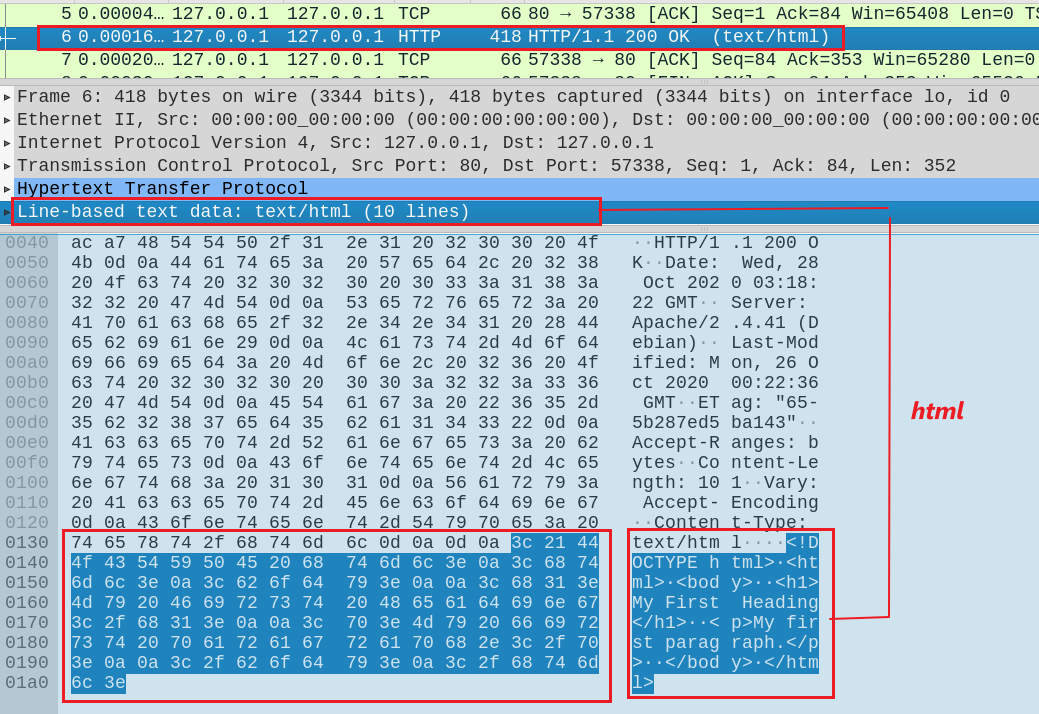 simple.html
Server send HTTP response data (simple.html)
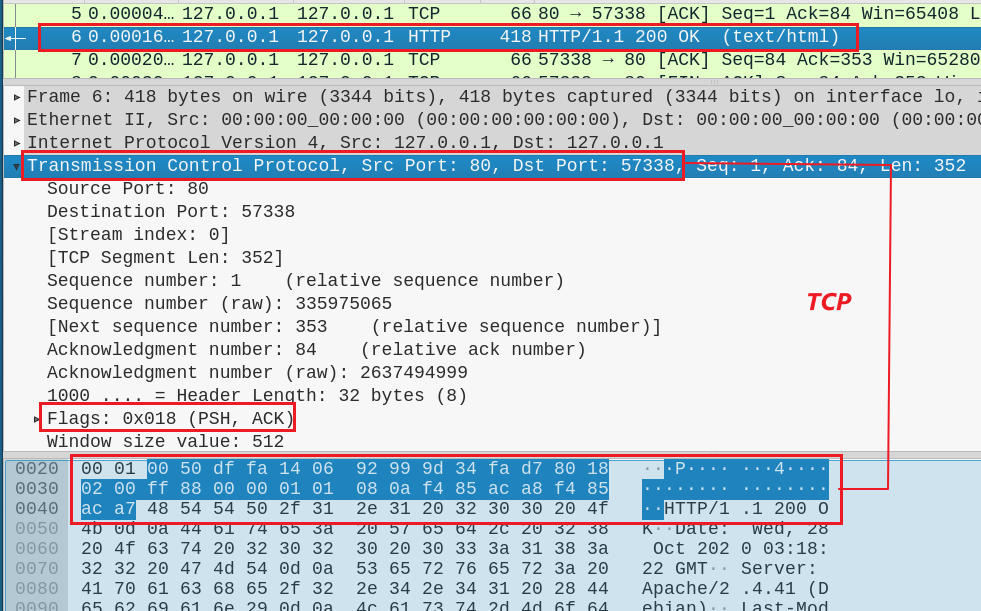 6
TCP
PSH: data must be transmitted promptly to the receiver
Client sends TCP acknowledgement
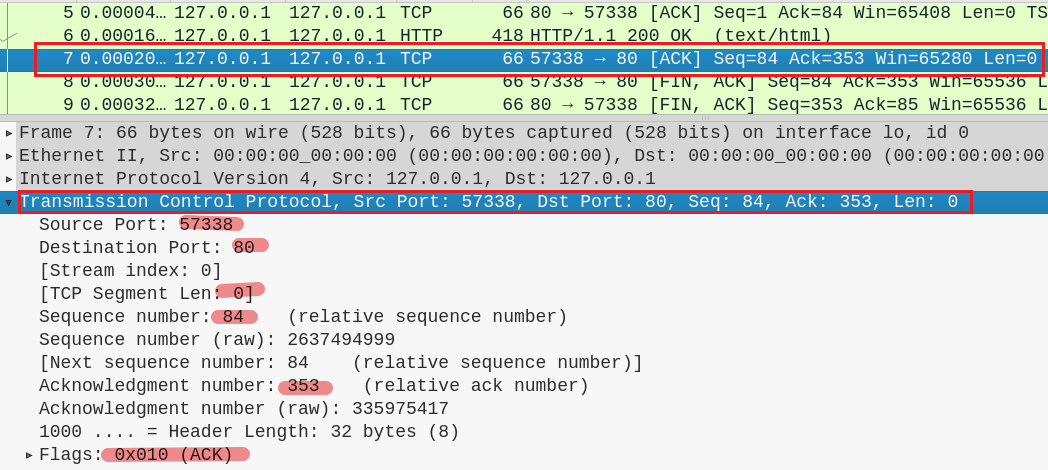 7
TCP Close connection
FIN, ACK=353, seq=84
FIN_WAIT_1
can no longer
send but can
 receive data
CLOSE_WAIT
ACK=84+1
can still
send data
FIN_WAIT_2
wait for server
close
LAST_ACK
FIN, ACK=84+1, seq=353
can no longer
send data
TIMED_WAIT
ACK=353+1
timed wait 
for 2*max 
segment lifetime
CLOSED
CLOSED
Port 57338
Port 80
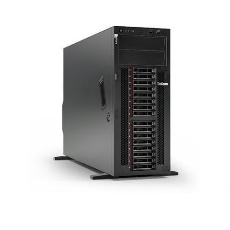 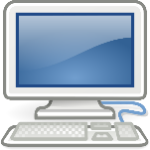 client state
server state
ESTAB
ESTAB
8
9
10
3-49
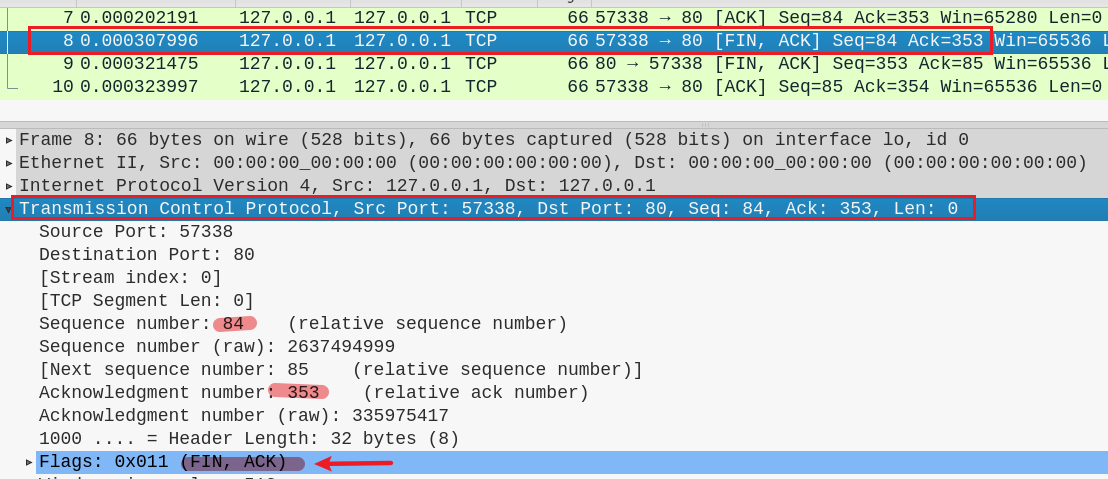 8
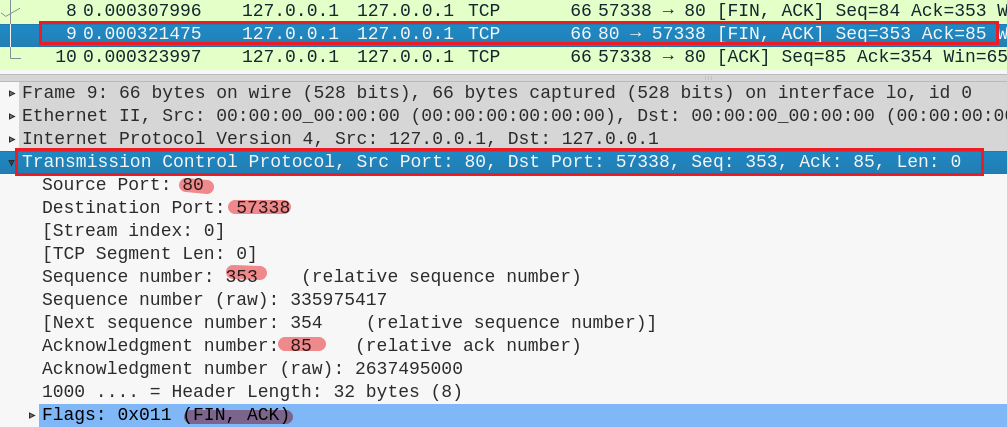 9
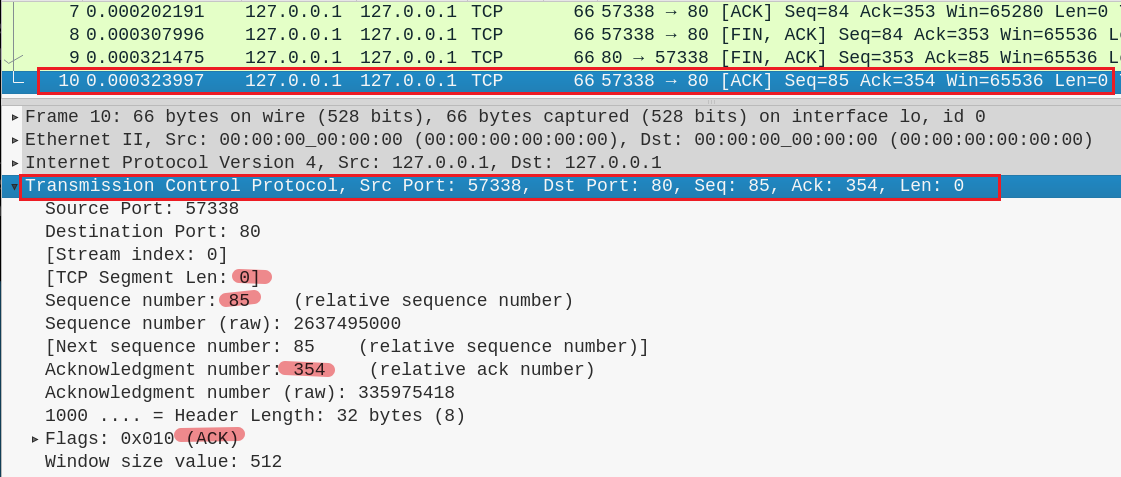 10